Linee Guida per una MaaS Community a Torino e in Piemonte
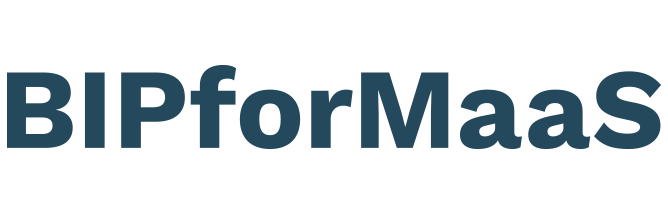 Giugno 2023
Indice Parte 1
Costruire una MaaS Community
Membri della Community
Principi che guidano la Community
1. Costruire una MaaS Community
Cos’è il MaaS
Mobility as a Service: Mobilità come Servizio.
Integrazione di diversi servizi di trasporto e mobilità in un unico servizio di mobilità digitale multimodale personalizzato e accessibile su richiesta (on demand).
Offerta di servizi di mobilità integrati per creare un'alternativa efficace all'auto privata e favorire un cambiamento nelle abitudini di mobilità dei cittadini verso soluzioni di mobilità sostenibile a minore impatto ambientale.
Perché una MaaS Community
Per rendere il paradigma MaaS una realtà e coglierne i benefici per la collettività, è necessario aggregare attorno ad esso una Community.
Gli sforzi individuali non sono sufficienti per costruire il MaaS ed il settore della mobilità nel suo complesso deve essere accompagnato nel percorso di trasformazione in corso.
Le Autorità Pubbliche possono svolgere un ruolo importante per accelerare lo sviluppo del MaaS a beneficio dei propri cittadini, supportando attivamente la governance della MaaS Community.
BIPforMaaS
Che tipo di MaaS Community
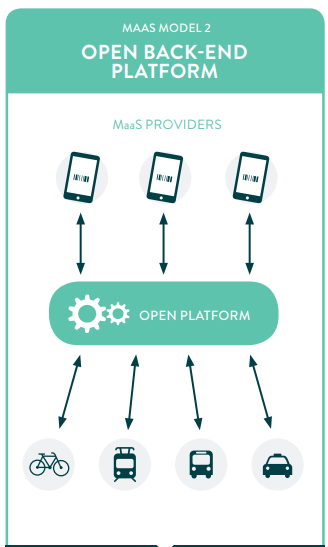 Per la nostra MaaS Community, crediamo in un ruolo importante delle Autorità Pubbliche che operano come Abilitatore MaaS, soggetto neutrale che supporta la governance della MaaS Community
Crediamo in un sistema di regole che creino fiducia tra gli attori e garantiscano un ecosistema equo e aperto a tutti
Crediamo nel modello di ’’Piattaforma abilitante aperta’’ per facilitare la relazione e l’intermediazione dei servizi tra gli Operatori di trasporto e mobilità e gli Operatori MaaS
Perché le Linee Guida
Il ruolo delle Linee guida è quello di costituire, insieme alle parti interessate, le fondamenta di una MaaS Community funzionante per Torino e per il Piemonte
Le linee guida intendono condurre la discussione sui principi, sulle regole, sui diritti e sugli impegni per i vari soggetti che appartengono alla Community
Il processo di condivisione si ispira ad altre iniziative simili messe in atto in alcuni paesi europei, che hanno prodotto Linee guida per la costruzione di MaaS Community: Regione Île-de-France, Francia nel 2020; Regione Flanders, Belgio nel 2021; Regno Unito nel 2022
2. Membri della Comunità
Utenti finali
Il MaaS mette gli utenti finali al centro della Community e permette loro di fare le scelte migliori per i propri spostamenti
Fornire informazioni complete e aggiornate sulle opzioni di mobilità disponibili
Facilitare pagamento e accesso ai servizi e fornire supporto in caso di problemi
Rivolgersi a tutti i tipi di utenti (residenti, pendolari, visitatori, turisti, categorie specifiche, utenti vulnerabili, etc.)
La partecipazione attiva delle associazioni di consumatori nella MaaS Community è benvenuta
Operatori di trasporto e mobilità
La MaaS Community si basa sui servizi di trasporto e mobilità forniti dagli operatori esistenti e futuri, e mira ad integrare tutti i servizi attivi nella regione
Sono i benvenuti sia i tradizionali operatori di trasporto pubblico che i nuovi operatori di servizi di mobilità (come flotte condivise di auto, moto, monopattini e biciclette, ride-hailing, noleggio di veicoli, etc.)
Gli Operatori di trasporto e mobilità si devono impegnare a condividere i propri dati, aprire le proprie APIs e rendere possibile l’intermediazione dei propri servizi (pagamento e accesso) tramite le app MaaS degli Operatori MaaS appartenenti alla Community
L'obiettivo è costruire un insieme equilibrato di diritti e doveri per tutti i membri della Community, promuovendo rapporti equi e non discriminatori tra tutti i soggetti intermediati e intermediatori
BIPforMaaS
Operatori MaaS
Gli Operatori MaaS sono piattaforme digitali che facilitano la vendita e l’intermediazione di una pluralità di servizi di trasporto e mobilità multimodali verso gli utenti finali
L'obiettivo della MaaS Community locale è avere un mercato competitivo di Operatori MaaS che favorisca la diffusione di servizi digitali di mobilità, a beneficio di utenti e cittadini, prevenendo posizioni di potere di mercato a danno degli Operatori di trasporto e mobilità e degli utenti finali
Gli Operatori MaaS si devono impegnare a rispettare le regole della Community con diritti e obblighi nell’erogazione dei propri servizi, garantendo trasparenza e correttezza nel rapporto con gli Operatori di trasporto e mobilità e con gli utenti finali, in linea con il diritto della concorrenza
Gli Operatori MaaS devono condividere con tutti i partecipanti alla Community (Autorità Pubbliche, Operatori di trasporto e mobilità, Abilitatore MaaS), per quanto di rispettiva competenza e utilità, l’accesso ai nuovi dati generati
Abilitatore MaaS
L’Abilitatore MaaS si configura come un orchestratore che supporta il buon funzionamento della MaaS Community e coordina i rapporti tra i suoi partecipanti
Supporta la definizione e l'applicazione di principi e regole che disciplinano la MaaS Community per garantire equità e contendibilità nel mercato MaaS
Facilita l’intermediazione di dati e servizi tra gli Operatori di trasporto e mobilità e gli Operatori MaaS
Facilita la raccolta di dati generati dagli Operatori MaaS da condividere con il resto della Community, essendo la condivisione dei dati una strada a doppio senso
Autorità Pubbliche
Le Autorità Pubbliche promuovono attivamente la MaaS Community, agendo come promotori e vigilando sull'adozione di regole e sulla risoluzione dei conflitti tra gli attori coinvolti
Definiscono le politiche di trasporto e stabiliscono obblighi di servizio pubblico, garantendo un quadro normativo per il funzionamento dei servizi di mobilità
Raccolgono dagli Operatori MaaS i dati sui servizi intermediati verso gli utenti finali, nel rispetto delle regole della Community, in modo da svolgere un ruolo di policy maker e di adottare misure efficaci per promuovere l'equità e la sostenibilità della Community
Possono mettere a disposizione strumenti, infrastrutture e incentivi pubblici per favorire lo sviluppo ed erogazione dei servizi MaaS, attirare utenti finali e operatori di trasporto, contribuendo così alla crescita e alla contendibilità del mercato MaaS
Altre parti della MaaS Community
Operatori connessi alla mobilità: operatori di servizi connessi ai trasporti e alla mobilità, come operatori di parcheggio/sosta, infrastrutture di ricarica elettrica, pedaggio, piattaforme digitali, compagnie assicurative, etc. possono essere interessati ad entrare a far parte della Community
Altri servizi: alcuni servizi di altri settori possono essere intermediati nel mercato MaaS, proprio come i servizi di trasporto e mobilità (eventi, accommodation, sport, turismo, etc.). La MaaS Community potrebbe inoltre attrarre startup, imprese, sviluppatori di software, provider di servizi digitali per sviluppare servizi innovativi
3. Principi che guidano la Community
L’utente al centro
Il principio guida nella MaaS Community è abilitare, dare libertà di scelta al cittadino
La MaaS Community pone l'utente al centro, aumentando le possibilità di scelta per utilizzare tutte le diverse opzioni di trasporto e mobilità disponibili
L'obiettivo del MaaS è fornire informazioni complete, permettere la scelta dei servizi di mobilità, pagare e accedere ai servizi, ricevere assistenza durante e dopo il viaggio
Il MaaS vuole permettere ai cittadini di fare scelte personalizzate, autonome, informate, consapevoli, sfruttando i servizi di trasporto e mobilità disponibili in base alle proprie esigenze e preferenze
Obiettivi sociali
Rendere i trasporti e la mobilità più sostenibili e accessibili
Rafforzare obiettivi sociali di lungo termine come la sostenibilità e l'accessibilità nei trasporti, riducendo l'uso di veicoli privati e le esternalità negative
Migliorare la coesione sociale e l'inclusività, sostenendo stili di vita più sani e attivi
Rendere la mobilità maggiormente accessibile a tutti i cittadini (inclusi cittadini fragili, con bisogni speciali e/o appartenenti a classi sociali meno abbienti)
BIPforMaaS
Equità e sostenibilità
Una Community equa e sostenibile
Una Community equa e sostenibile è in grado di definire un corretto equilibrio tra diritti e doveri dei diversi attori, in modo tale che tutti gli attori abbiano la possibilità di cogliere i benefici derivanti dall'innovazione, nessun soggetto ottenga un vantaggio sproporzionato e nessun membro possa venire danneggiato
L’equità comprende diversi principi per renderla efficace
Accesso aperto alla Community per tutte le parti interessate, che si impegnano a condividerne i valori e rispettare gli obblighi previsti 
Trasparenza con contabilità chiara e trasparente di tutte le informazioni necessarie per garantire un processo decisionale informato ed equo
Non discriminazione in quanto tutti i componenti della MaaS Community si impegnano ad applicare le medesime condizioni ai soggetti che si trovino in situazione analoga, in termini di accesso ai servizi e condizioni, anche tariffarie
Contendibilità
Le MaaS Community mirano ad essere comunità in cui i membri competono sul mercato
Le MaaS Community mirano ad essere competitive e non monopolistiche
I monopoli nella fornitura di servizi di Operatori MaaS saranno attivamente disincentivati
È necessario adottare obblighi di non utilizzo dei dati per alterare la concorrenza o creare vantaggi competitivi e obblighi di non discriminazione tra i differenti fornitori di servizi appartenenti alla Community
È necessario evitare vincoli e clausole che favoriscono soggetti specifici o che limitino la portabilità dei dati
Condivisione e apertura
Una Community che condivide principi, dati e altro ancora
La MaaS Community deve condividere dati e principi per garantire il coordinamento delle diverse modalità di trasporto e mobilità che fanno uso di tecnologie digitali
Gli Operatori di servizi di trasporto e mobilità devono condividere dati e informazioni su servizi, tariffe, offerte commerciali, e devono permettere agli Operatori MaaS la distribuzione dei titoli di viaggio e il pagamento e l’accesso ai loro servizi. Questa è una condizione fondamentale per il successo dei servizi MaaS
Gli Operatori MaaS devono condividere con le Autorità Pubbliche tutti i dati sui servizi intermediati verso gli utenti finali, nel rispetto delle regole della Community, permettendo così alle Autorità Pubbliche di svolgere un ruolo di Policy Maker
La reciprocità nella condivisione dei dati è importante per migliorare la contendibilità nella fornitura di servizi MaaS
Una Community promossa dalle Autorità Pubbliche
Le Autorità Pubbliche svolgono un ruolo attivo nella promozione della MaaS Community
Possono promuovere l'adozione di un sistema di regole e vigilare attivamente sull’equità e sulla sostenibilità della Community
Possono agire come abilitatori MaaS e mettere a disposizione strumenti e infrastrutture per facilitare sviluppo e erogazione di servizi MaaS e la risoluzione dei conflitti tra gli attori
Possono valutare di mettere a disposizione incentivi pubblici per agevolare il perseguimento degli obiettivi sociali, sostenendo la domanda di mobilità degli utenti finali per promuovere un cambiamento dei comportamenti di mobilità (es. sconti, voucher, cashback)
Indice Parte 2
Una Community con regole efficaci
Come vengono definite
Come vengono applicate
Come vengono risolti i conflitti
Le regole
Operatori MaaS
Operatori di trasporto e mobilità
Abilitatore MaaS
4. Una Comunità con regole efficaci
Come vengono definite le regole
L’obiettivo non è dare rigidità alla MaaS Community, ma rendere efficaci i principi, attraverso delle regole minime utili alla creazione ed accelerazione della Community
Le regole devono essere flessibili e adattarsi all'evoluzione della MaaS Community
Devono essere previsti meccanismi per la revisione periodica delle regole
Tutti i membri della Comunità possono partecipare alla procedura di revisione
Come vengono definite le regole
Le regole saranno inserite nei contratti definiti tra l’Abilitatore MaaS e i membri della Community
Saranno predisposti contratti standard per gli Operatori di trasporto e mobilità, gli Operatori MaaS e altri membri della Community
La durata dei contratti standard non dovrebbe superare un anno nella fase di lancio e due anni nella fase successiva
I membri della Community completeranno i contratti bilaterali quando necessario per governare le loro relazioni bilaterali
Come vengono applicate le regole
Obiettivo: adottare un approccio leggero e morbido
Monitoraggio e sanzioni affidati ai partecipanti della MaaS Community
Le regole saranno applicate come obblighi contrattuali definiti nei contratti standard
Ai membri saranno imposti obblighi contrattuali per la condivisione di dati e statistiche sulle loro attività
L’Abilitatore MaaS monitorerà la conformità e il rispetto delle regole, ma il suo ruolo sarà di supporto nell'identificazione di violazioni e cattive pratiche
Le sanzioni saranno definite nei contratti standard e adottano un approccio graduale: inizialmente come limitazioni dei diritti, poi sospensione temporanea, infine eventuale cessazione della partecipazione alla MaaS Community
BIPforMaaS
Come vengono risolti i conflitti
I conflitti saranno risolti mediante arbitrato
L'arbitrato sarà inserito in tutti i contratti conclusi tra le parti della MaaS Community
Tutti i membri della Community concorderanno nel contratto standard di essere sottoposti ad arbitrato per la risoluzione delle controversie
Qualsiasi membro della Community, incluso l’Abilitatore MaaS, potrà avviare un arbitrato contro gli altri membri della Comunità in caso di conflitto
L'arbitrato sarà condotto da tre arbitri rappresentanti di Operatori di trasporto e mobilità, Operatori MaaS e Abilitatore MaaS
5. Le Regole
Operatori MaaS
Designano un unico punto di contatto che consenta loro di comunicare con l’Abilitatore MaaS, gli Operatori di trasporto/mobilità e le Autorità Pubbliche
Devono fornire le informazioni richieste dall’Abilitatore MaaS o dalle Autorità Pubbliche, relativamente a uno o più specifici destinatari individuali del servizio, senza indebito ritardo
Operatori MaaS
Devono applicare condizioni generali di accesso ragionevoli, eque, non discriminatorie, e l’Abilitatore MaaS deve valutarne la conformità
Non devono prevedere condizioni generali sproporzionate per la cessazione della fornitura di un servizio MaaS e devono garantire che le condizioni di recesso possano essere esercitate senza indebite difficoltà
Operatori MaaS
Gli Operatori MaaS devono utilizzare criteri di classificazione non discriminatori e fornire informazioni chiare sui parametri utilizzati nei loro sistemi di raccomandazione, e in maniera non fuorviante
È importante fornire informazioni sulle emissioni di gas a effetto serra delle diverse modalità di trasporto e consentire il feedback diretto dei clienti sulla qualità del servizio
Devono inoltre garantire chiarezza e trasparenza delle loro interfacce online e degli annunci pubblicitari, senza ingannare i destinatari del servizio, e mostrando chiaramente il soggetto pagante l’annuncio
Gli Operatori MaaS non possono limitare il diritto, né degli utenti finali, né degli Operatori di trasporto e mobilità, di segnalare eventuali violazioni della normativa dell'Unione Europea o nazionale da parte dell’Operatore MaaS alle autorità competenti, compresi i tribunali nazionali
Operatori MaaS – Condivisione dei dati
Gli Operatori MaaS devono fornire gratuitamente l'accesso ai dati e agli strumenti di misurazione delle prestazioni agli Operatori di trasporto e mobilità e ai terzi autorizzati
I dati devono essere forniti in modo che tutti gli altri operatori di servizi possano utilizzare i propri strumenti per valutare le prestazioni dei servizi intermediati dagli Operatori MaaS
Gli Operatori MaaS devono fornire gratuitamente accesso continuo e in tempo reale ai dati aggregati e non aggregati, inclusi i dati personali, agli Operatori di trasporto e mobilità e ai terzi autorizzati
Gli Operatori MaaS devono fornire accesso e utilizzo dei dati personali solo se direttamente connessi all'uso effettuato dagli utenti finali in relazione ai prodotti o servizi offerti dal relativo Operatore di servizi di trasporto e mobilità attraverso il servizio MaaS e con il consenso degli utenti finali
BIPforMaaS
Operatori MaaS – Condivisione dei dati
Gli Operatori MaaS condividono dati relativi ai servizi di trasporto e mobilità con Operatori e terzi autorizzati
Le informazioni fornite includono il volume di affari degli Operatori MaaS, tariffazione dei servizi intermediati, prezzo pagato dagli utenti finali, metriche dei prezzi e remunerazioni, etc.
Le informazioni devono inoltre includere dati e statistiche di interesse delle Autorità Pubbliche, opportunamente anonimizzati dagli Operatori MaaS
I dati saranno forniti all’Abilitatore MaaS, che li metterà a disposizione dei soggetti autorizzati per quanto di rispettiva competenza e ove necessario delle autorità competenti
Operatori MaaS – Condivisione dei dati
Gli Operatori MaaS non possono utilizzare i dati non pubblicamente disponibili relativi ai servizi degli Operatori di trasporto e mobilità in modo da alterare le condizioni del mercato e la leale concorrenza
I dati non pubblicamente disponibili includono anche dati generati dai clienti dei Operatori di trasporto e mobilità attraverso attività commerciali
Gli Operatori MaaS devono fornire la portabilità dei dati generati dagli utenti finali o attraverso l'attività degli utenti finali nell'uso dei relativi servizi MaaS
Devono anche fornire strumenti per facilitare la portabilità dei dati e un accesso continuo e in tempo reale ai dati stessi
Operatori MaaS
No esclusività: gli Operatori di trasporto e mobilità possono offrire prodotti o servizi tramite altri canali o intermediari a condizioni economiche diverse rispetto a quanto avviene con gli Operatori MaaS
No auto-preferenza: gli Operatori MaaS non devono trattare in modo più favorevole i propri eventuali servizi e prodotti rispetto a quelli degli Operatori di trasporto e mobilità
Gli Operatori MaaS non possono richiedere agli utenti finali abbonamenti o registrazioni ad altri servizi come precondizione per utilizzare i servizi di trasporto e mobilità offerti attraverso le loro piattaforme
Gli Operatori di trasporto e mobilità possono comunicare offerte e promozioni ai clienti acquisiti tramite servizi MaaS o altri canali, senza usare necessariamente i servizi MaaS
Gli utenti finali possono accedere a servizi e offerte sia tramite l'applicazione software degli Operatori di trasporto e mobilità, sia tramite i servizi MaaS
BIPforMaaS
Operatori MaaS
Gli Operatori MaaS hanno diritto di accesso ai dati dei Operatori di trasporto e mobilità secondo interfacce, standard e API definiti dall’Abilitatore MaaS
Lo scambio di dati può avvenire sia bilateralmente che attraverso l'infrastruttura centralizzata messa a disposizione dall’Abilitatore MaaS
Gli Operatori MaaS possono distribuire i servizi gestiti dagli Operatori di trasporto e mobilità nella MaaS Community
Gli Operatori MaaS hanno il diritto di sospendere la fornitura dei servizi agli utenti finali che violano gravemente i termini e le condizioni del servizio MaaS e di trasporto/mobilità sottostante
Il riutilizzo dei dati sarà consentito quando imposto dalla normativa vigente o contrattualmente definito per garantire l'equilibrio tra diritti e obblighi nella MaaS Community
Operatori di trasporto e mobilità
Designano un unico punto di contatto che consenta loro di comunicare con l’Abilitatore MaaS, gli Operatori MaaS e le Autorità Pubbliche
Devono fornire le informazioni richieste dall’Abilitatore MaaS o dalle Autorità Pubbliche, relativamente a uno o più specifici destinatari individuali del servizio, senza indebito ritardo
Operatori di trasporto e mobilità
Devono applicare condizioni generali eque, ragionevoli e non discriminatorie per l'accesso degli Operatori MaaS alle loro informazioni, dati, servizi di pagamento

Devono informare l’Abilitatore MaaS dell'effetto dato a un ordine di agire contro contenuti o servizi di trasporto e mobilità illegali
Non devono prevedere condizioni generali sproporzionate per la cessazione della fornitura all’interno di un servizio MaaS
Operatori di trasporto e mobilità
Digitalizzazione: gli Operatori di trasporto e mobilità devono digitalizzare i dati statici e dinamici in formati e protocolli interoperabili per lo scambio di dati basati su soluzioni tecniche e standard
Qualità dei dati: gli Operatori di trasporto e mobilità devono fornire informazioni di viaggio accurate e affidabili, aggiornando i dati pertinenti in modo tempestivo
Condivisione dei dati: gli Operatori di trasporto e mobilità devono consentire agli Operatori MaaS di accedere ai dati nella modalità e secondo gli standard definiti dall’Abilitatore MaaS
Azioni legali: gli Operatori di trasporto e mobilità non devono impedire a Operatori MaaS o utenti finali di sollevare questioni di non conformità al diritto dell'Unione Europea o nazionale da parte di qualsiasi autorità pubblica competente, compresi i tribunali nazionali
Operatori di trasporto e mobilità
Gli Operatori di trasporto e mobilità devono consentire agli Operatori MaaS di accedere ai propri sistemi di pagamento e accesso
Gli Operatori MaaS possono vendere servizi o prodotti degli Operatori di trasporto e mobilità su richiesta dell'utente del servizio
Gli Operatori di trasporto e mobilità devono consentire agli Operatori MaaS di accedere ai propri sistemi per concedere sconti, rimborsi o condizioni speciali
L'accesso alle informazioni non deve essere negato se il richiedente è un membro della MaaS Community
L'ambito di accesso deve essere sufficientemente esteso per permettere agli Operatori MaaS di fornire servizi in modo efficiente
I dati personali possono essere trattati solo nella misura necessaria per verificare l'identità ed eseguire la transazione per conto di un'altra parte
BIPforMaaS
Abilitatore MaaS
L’Abilitatore MaaS utilizza i dati solo per scopi di intermediazione dei servizi tra i membri della Community, garantendo a ciascuno l’accesso ai dati e ai servizi di proprio interesse
Il servizio di intermediazione dei dati deve garantire l'equità, la trasparenza e la non discriminazione nell'accesso ai dati e nei costi e termini del servizio
I servizi di intermediazione dati possono includere strumenti e servizi specifici aggiuntivi, ma solo su esplicita richiesta o approvazione del titolare dei dati o dell'interessato
I dati raccolti durante l'utilizzo del servizio sono utilizzati solo per sviluppare il servizio stesso e possono essere forniti ai titolari dei dati su richiesta
Abilitatore MaaS
L’Abilitatore MaaS agisce nel migliore interesse degli interessati e li informa in modo trasparente riguardo all'utilizzo dei propri dati
L’Abilitatore MaaS deve mantenere un registro dell'attività di intermediazione dei dati
Deve prevenire pratiche fraudolente o abusive nei confronti dei soggetti che richiedono l'accesso tramite i suoi servizi di intermediazione dati
In caso di insolvenza, il servizio deve garantire la continuità della fornitura dei propri servizi di intermediazione dei dati e consentire ai titolari e agli utenti dei dati di ottenere l'accesso, il trasferimento o il recupero dei propri dati
Abilitatore MaaS
L’Abilitatore MaaS deve adottare misure per garantire l'interoperabilità con altri servizi di intermediazione dati tramite standard aperti comunemente utilizzati nel settore
Deve facilitare lo scambio di dati e converte i dati in formati specifici solo se richiesto o prescritto dal diritto dell'Unione Europea
L’Abilitatore MaaS deve adottare misure tecniche, giuridiche e organizzative necessarie per garantire un adeguato livello di sicurezza per l'archiviazione, l'elaborazione e la trasmissione di dati non personali e di informazioni sensibili
Deve adottare misure adeguate per impedire il trasferimento o l'accesso a dati non personali illegali
Deve informare senza indugio i titolari dei dati in caso di trasferimento, accesso o utilizzo non autorizzati dei dati non personali che ha condiviso
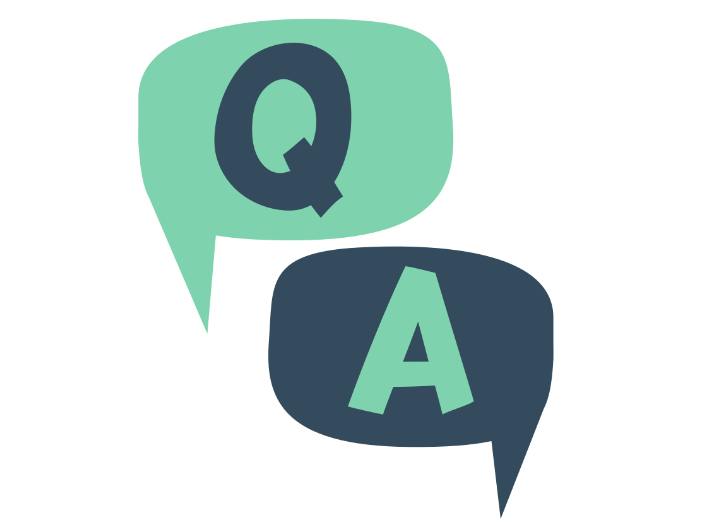 Domande e risposte
La consultazione pubblica
La consultazione pubblica
L'occasione per costruire insieme la nostra MaaS Community
A seguito dell'evento, e fino al 15 settembre, potranno essere forniti feedback alle Linee Guida presentate 
Per partecipare alla consultazione pubblica sarà sufficiente scaricare le Linee Guida e fornire i propri feedback e i propri suggerimenti
Qui le Linee Guida
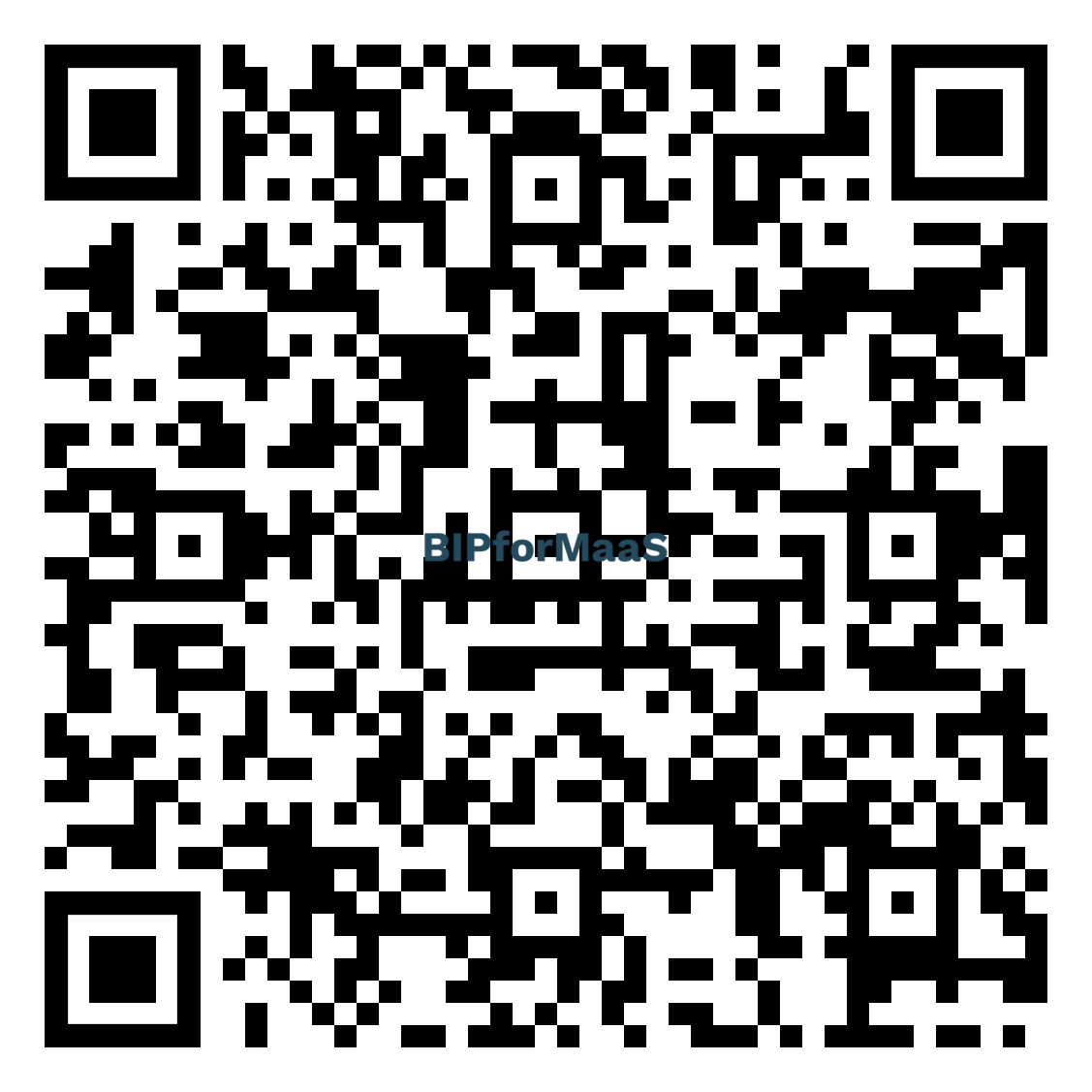 https://bipformaas.it/it/linee-guida-maas-community-in-piemonte/
Come partecipare alla consultazione
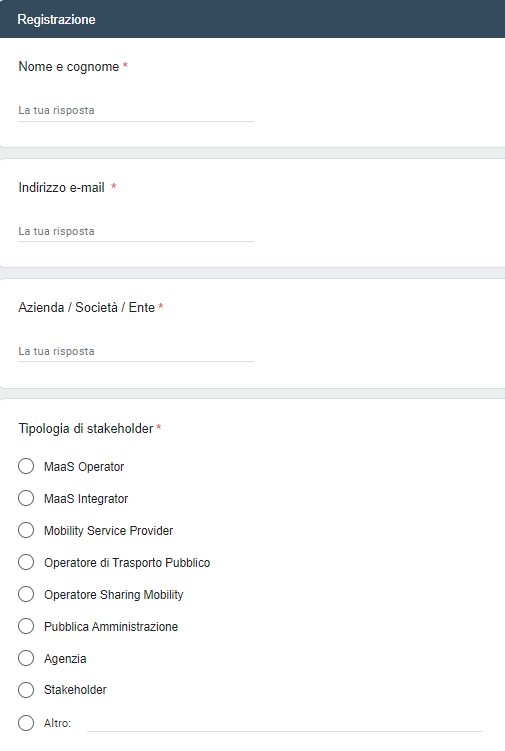 Accedere alla pagina dedicata del sito BIPforMaaS, scaricare le Linee Guida presentate e fornire i propri feedback compilando il form a questo link
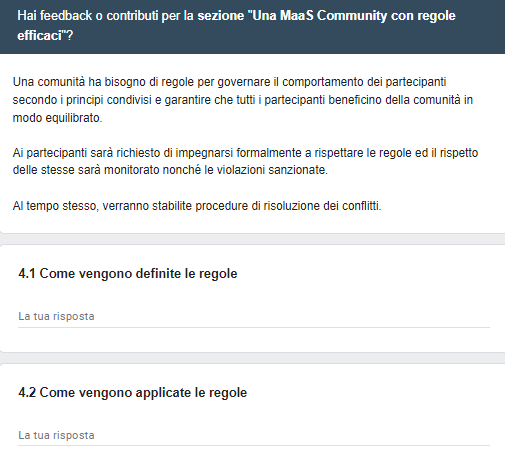 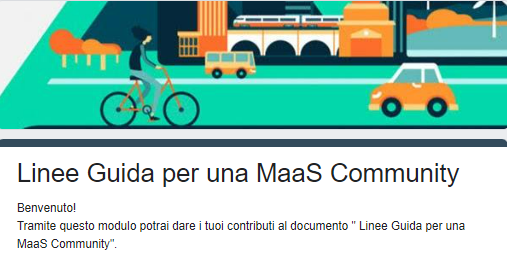 Quale percorso ci attende
Grazie ai vostri contributi possiamo costruire insieme la MaaS Community del Piemonte
Prossimi passi: 

Apertura della consultazione pubblica fino al 15 settembre 2023

Pubblicazione sul sito bipformaas.it dei feedback ricevuti 

Organizzazione di un momento di condivisione per analizzare insieme gli spunti ricevuti

Presentazione del documento finale delle Linee Guida alla luce dei feedback ricevuti
BIPforMaaS
Contatti & Info: community@bipformaas.it